12” Subwoofer Speaker Unit
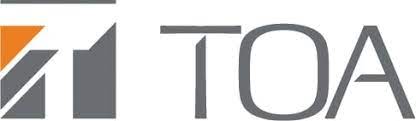 FB-120
Subwoofer system
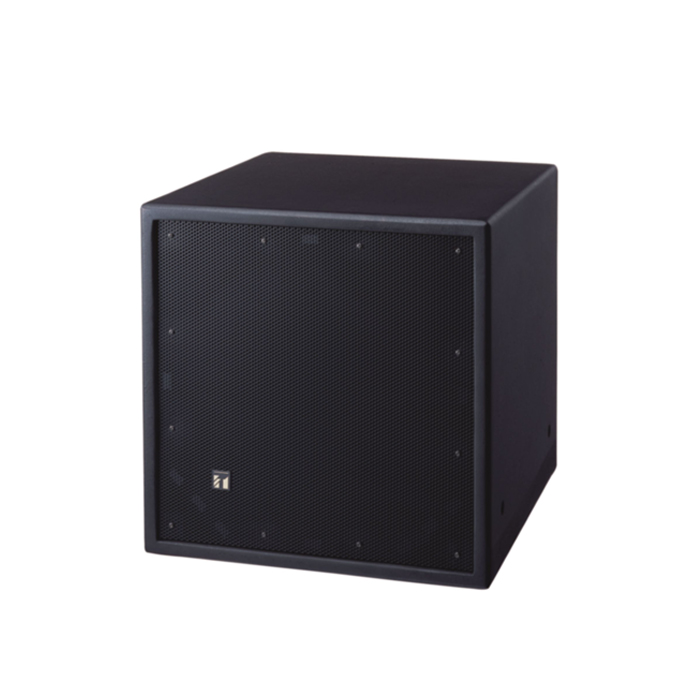 FEATURE
고출력 30cm(12”) 우퍼를 사용하는 소형 실내용 서브우퍼 시스템
TOA의 HX-5 시리즈 함께 사용
SPECIFICATION
서울시 동작구 상도로 17 동화빌딩
TEL : 02-825-0300 FAX: 02-825-1141
www.dhe-av.co.kr
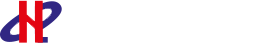